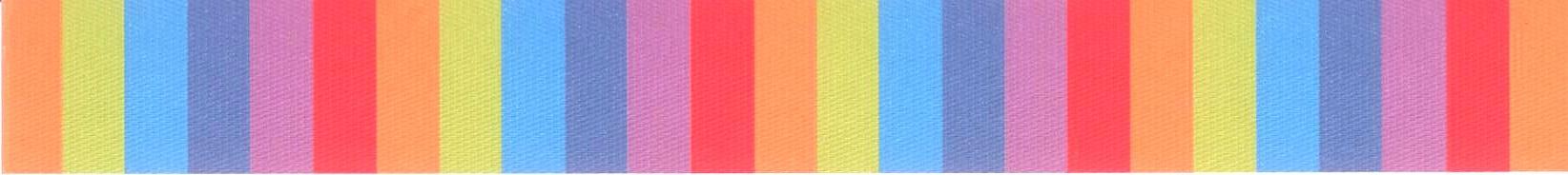 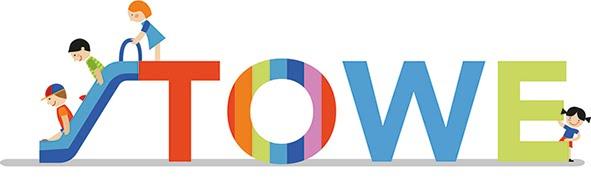 The ToWe Project
 
Enhancing Opportunities for Toddlers’ Wellbeing

http://www.toddlerswellbeing.eu
Enhancing the Education and Wellbeing of Disadvantaged Toddlers through the Development of Training and Materials to Support Early Years Practitioners
2015-1-UK01-KA201-013431

Helen Sutherland
Senior Lecturer in Early Years, Kingston University
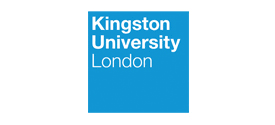 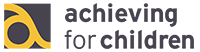 “This publication has been produced with the support of the Erasmus+ Programme of the European Union. The contents of this publication are the sole responsibility of the ToWe Project and can in no way be taken to reflect the views of the National Agency and the Commission.”
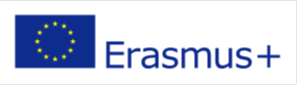 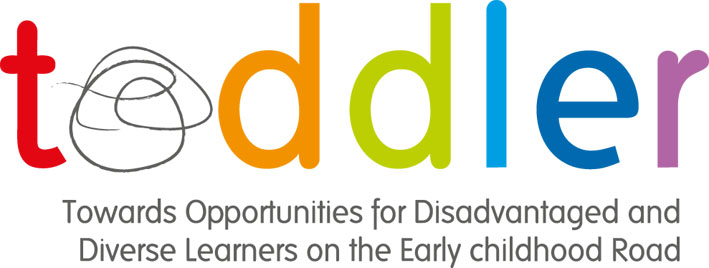 The TODDLER project’s aim was to strengthen the education of reflective early years practitioners to give toddlers (18-36 months) a fair chance for lifelong learning. Through teaching materials that identified examples of good practice across 8 European countries. 
The project focused on the development of provision for toddlers and investigates different approaches to promote learning in a child centred way.  
The materials are available at: www.toddlerineurope.eu
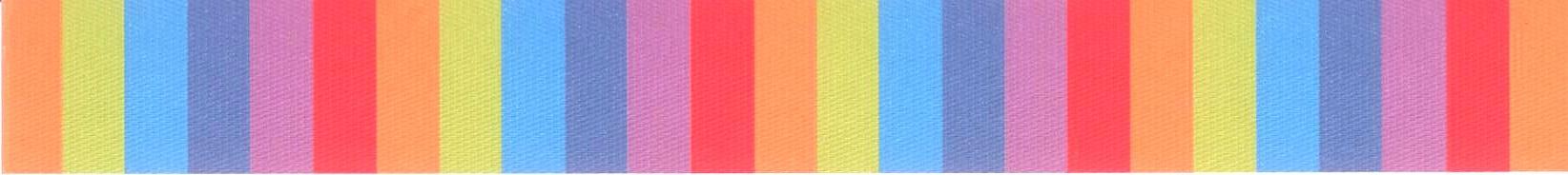 [Speaker Notes: EURYDICE (2009) Early Childhood Education and Care in Europe: Tackling Social and Cultural Inequalities. European Commission

High quality education and care from a very early age creates a good foundation for lifelong learning, especially for children from disadvantaged backgrounds. Equity in education is not yet realized for children from poor backgrounds, migrant families or parents with low education. The project’s aim is to strengthen the education of reflective practitioners to give toddlers (18-36 months) a fair chance for lifelong learning. The project focuses on the development of provisions for toddlers and investigates different approaches to promote learning in a child centred way.

State of the art – up to date general development of early years in each country
Early Language/Early Languages
Promoting the Wellbeing of Toddler’s within the European Union
Parental engagement/ involvement
Educating the Reflective Practitioner

Case Study approach with construct categories of coding to analyse the data]
TODDLER Project Teaching Materials on Wellbeing
Report
	(Definitions and theoretical underpinning 	of the concept of wellbeing for each country)

Case Studies
	(examples of good practice in promoting well-being from each country)
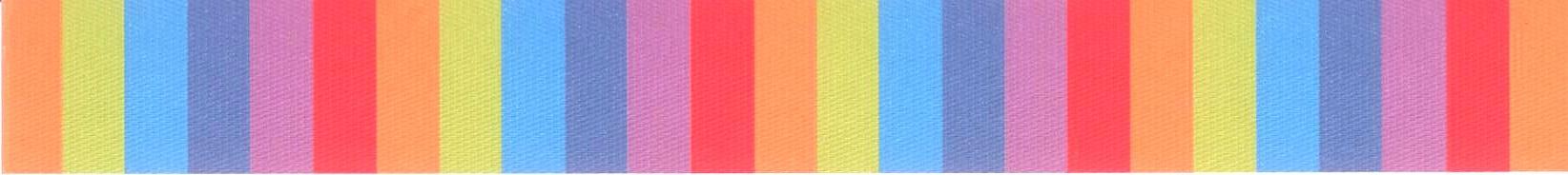 Example from Norway
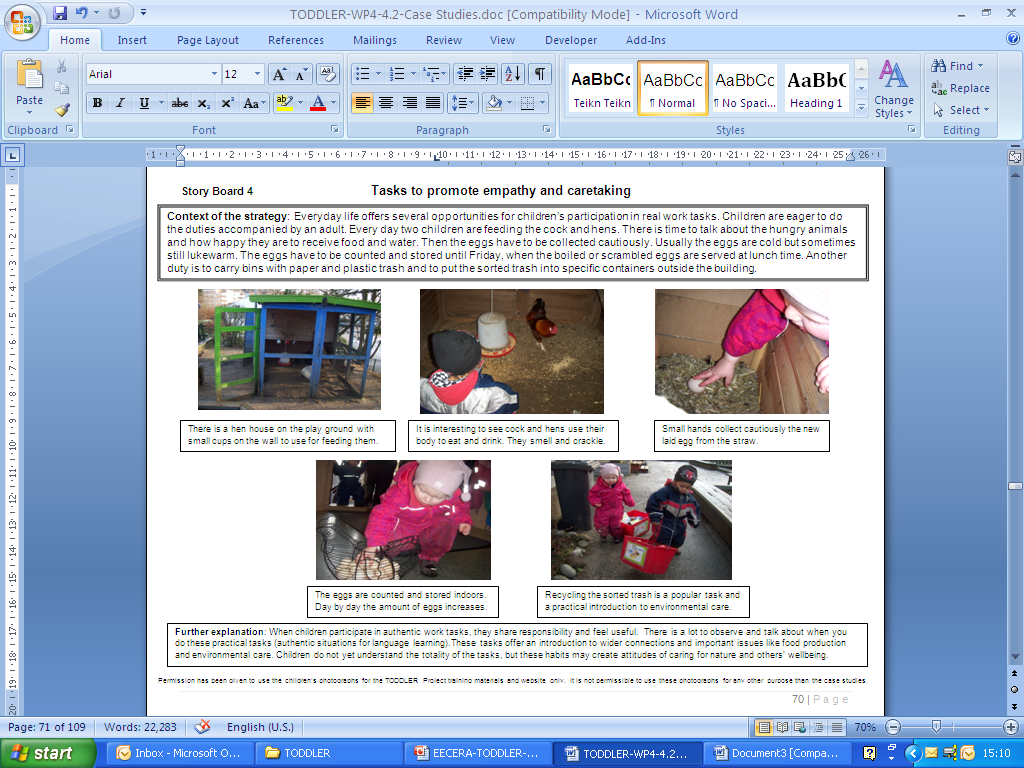 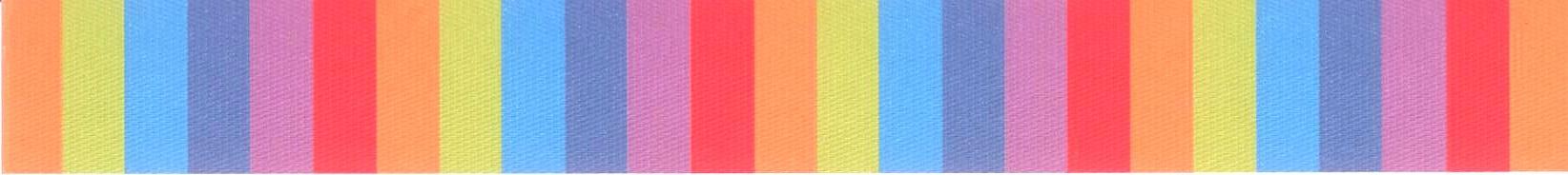 The ToWe Project
The project aims to improve the practice of early year’s practitioners and teachers working with disadvantaged toddlers, in order to help them get the best start to formal education, in the hope that they will go on to maximise their potential and be active citizens in the future.  

The aims and goals of the project are:
To enhance the quality of Early Childhood Education and Care (ECEC) through the development of new approaches to Continuing Professional Development (CPD) for Early Years Practitioners and Teachers (EYPTs) to enable them to maximise on the learning opportunities of disadvantaged toddlers (18-36 months) through training, job shadowing and practical materials.
To improve the quality of provision through a holistic approach using a range of innovative learning opportunities and tools for Early Years Practitioners and Teachers to develop their practice. Using the prerequisite of wellbeing to support children’s learning and development. (Instruments/Tools/Strategies)
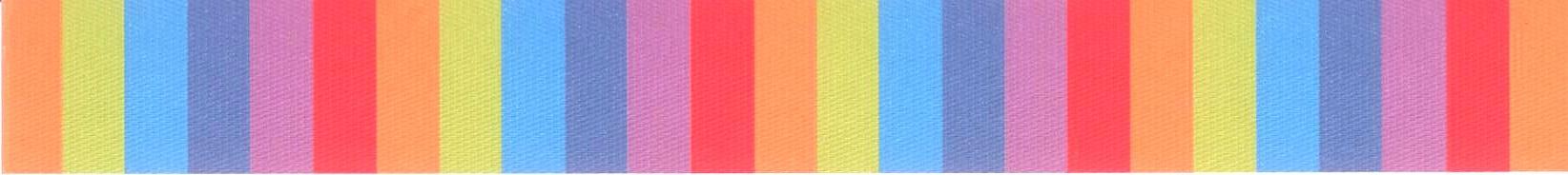 The Partners
Higher Education Institution Partners:
Kingston University, United Kingdom
University of Stavanger, Norway
University of Ramon Llull, Spain

Early Years Setting Partners:
Achieving for Children – Healthfield Children's Centre, KBMES Children’s Centres and Moor Lane Day Nursery, England
Sandvedhaugen Barnehage, Sandnes Kommune, Norway
Petita Escola, Spain
Escola Bressol Mas Balmanya, Spain
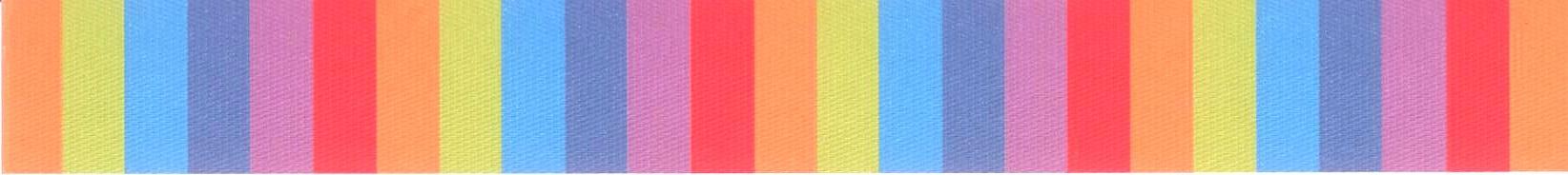 Wellbeing
Think of three words that describe wellbeing 

“The true measure of a nation’s standing is how well it attends to its children – their health and safety, their material security, their education and socialization, and their sense of being loved, valued, and included in the families and societies into which they are born.” 
 (UNICEF, 2007:1)
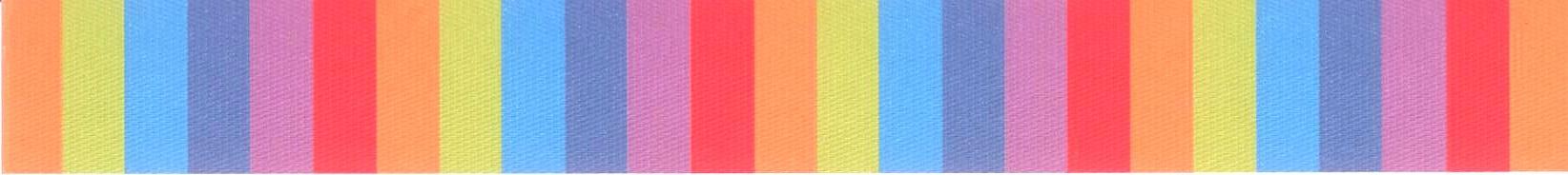 [Speaker Notes: The term ‘Wellbeing’ is widely used within ECEC provision however perspectives of this terminology and what this means varies between practitioners and countries. You will find that there are many differing ways that wellbeing can be defined and this will have an impact on your own beliefs, values and practice in working with toddlers.]
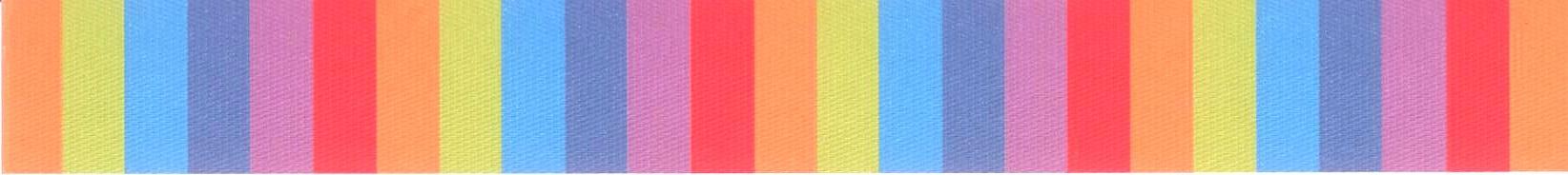 England
“Wellbeing is a state of being or condition of existence that characterises an individual realising their full potential through their own prosperity, welfare, life satisfaction, health, eudemonia (human flourishing) and happiness.” 
(TODDLER Project - Sutherland and Styman, 2013:21)
 
Norway
“Wellbeing is a positive physical, mental and social state.  It is enhanced by conditions that include positive personal relationships with adults and peers, an environment that promotes challenging indoor and outdoor play activities, and an inclusive community that allows the individual child to experience joy and happiness, to unfold his/her potential and to express his/her view on the ongoing activities.”  
(TODDLER Project - Röthle and Mørkeseth, 2013:31)
 
Spain
“Creating the necessary conditions so that children’s wellbeing can be guaranteed is the axis around which the main aims of Infant Education birth - 3 (Early childhood education) revolve. Wellbeing is the physical and emotional state that lets the child fully develop his/her autonomy according to his/her possibilities, individually or in relation with others, in a specific context and through different languages, considering each and every need they have, every instinct and ability.” 
(TODDLER Project -  Corcoll López, Flores and Geis, 2013:52)
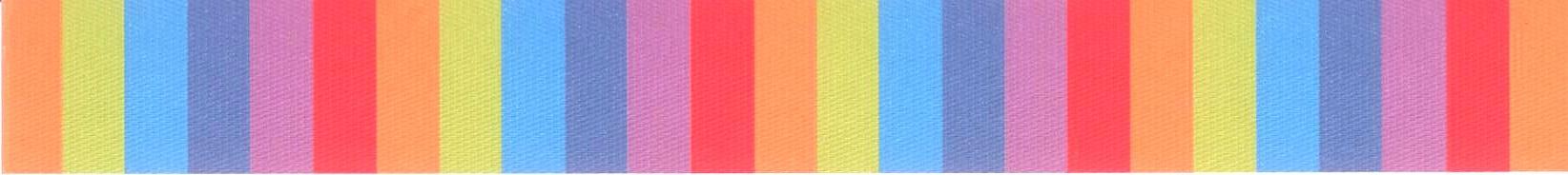 Why Wellbeing?
International Context
Norway - 2
United Kingdom - 16
Spain – 19
(UNICEF, 2013:5)
National Context
Setting Context
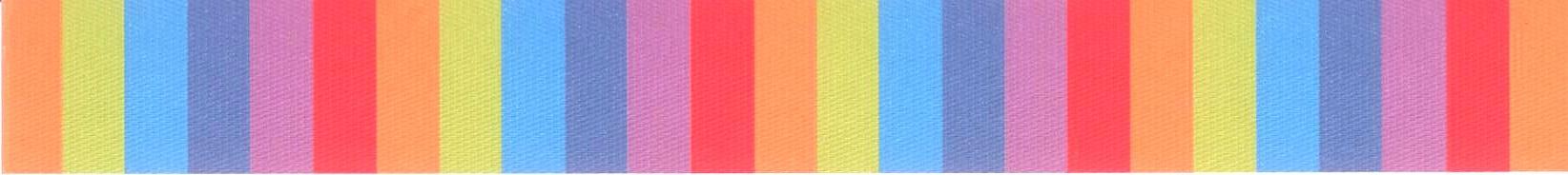 [Speaker Notes: The wellbeing of children has been universally recognised by UNICEF (2013) in their report card 11: Child Well-Being in Rich Countries.  The scores of wellbeing for each partner country demonstrate a range of ranking positions:
 
Norway - 2
United Kingdom - 16
Spain - 19
(UNICEF, 2013:5)

The EURYDICE (2009) document Early Childhood Education and Care in Europe: Tackling Social and Cultural Inequalities identified how effective preschool education can promote life-long learning and provide opportunities to increase equality by supporting children in reaching their full potential. This research particularly focused on diverse and disadvantaged children and their families; highlighting “what seems essential for all approaches is a positive socio-emotional climate, with emotionally safe and stable relationships, with sensitive-responsive, non-intrusive teachers” (ibid:32).  

The discourse regarding wellbeing has come to the fore since 2000 particularly since UNICEF (2000:3) stipulated that “the league tables of child poverty presented in this first Innocenti Report Card are the most comprehensive estimates so far of child poverty across the industrialized world.” This provided a context under which wellbeing was assessed across 29 members of the Organisation for Economic Co-operation and Development (OECD). However, prior to this the Convention on the Rights of the Child (UNCRC) recognised “that the child, for the full and harmonious development of his or her personality, should grow up in a family environment, in an atmosphere of happiness, love and understanding” (UNICEF, 1989a:3). This encapsulates all that wellbeing entails and the requirements of meeting these needs today and for the future, both in relation to the rights of the toddler and their learning and development.

At the turn of the century the European Union called for “specific targets to be established as part of an effort to make a decisive impact on the eradication of poverty” (UNICEF, 2000:5).  In this paper the United Kingdom was identified as committing to halving child poverty by 2010 and eradicating it by 2020.  This has been a political driver for European countries to focus on poverty and disadvantaged families. 

England
The Children Act, 1989 provided a legal foundation for the welfare and developmental needs of children within the United Kingdom and reflected certain elements of the UNCRC (UNICEF, 1989). This led to the Every Child Matters agenda (DfES, 2003) outlining the outcomes for children’s services within the UK. This agenda underpinned the Children Act 2004, and the Childcare Act of 2006, which created a basis for the Early Years Foundation Stage (EYFS) (DCSF, 2008) framework which supported the provision of wellbeing for children.  

The above legislation has underpinned the current political agenda of More Affordable Childcare (DfE, 2013) which has increased the amount of affordable provision for children and their families.  
 
Early Years Entitlement, Early Years Pupil Premium and Free Early Education and childcare for Two year olds (FEET) (DfE, 2015) makes provision of good quality settings for disadvantaged toddlers to support the promotion of their development and learning.
 
Early Years Entitlement makes provision for all 3 to 4 year olds in England to have 570 hours of free early education or childcare per year (DfE, 2015). This usually is taken as 15 hours each week for 38 weeks of the year but is currently under review to be extended to 30 hours (DfE, 2015). The Early Years Pupil Premium provides additional funding support for early year’s settings to improve the education they provide for disadvantaged 3 and 4 year olds (DfE, 2015).  
 
Free Early Education and childcare for Two year olds (FEET) is offered for disadvantaged toddlers who meet the specific eligibility criteria (DfE, 2015).  This gives them the same entitlement as Early Years Entitlement.  

The UK Government have identified wellbeing as a strategic area for development of government policy.  This has led to the recognition of policy objectives in how wellbeing can be translated into policy in order to build a high wellbeing recovery within health and education with the identification of four key areas for development of wellbeing:
Building a high wellbeing economy: labour market policy
Building high wellbeing places: planning and transport policy
Building personal resources: mindfulness in health and education
Valuing what matters: arts and culture 
(All Party Parliamentary Group on Wellbeing Economics, 2014) 
 
This has provided a driver to introduce ‘Mindfulness’ within schools and settings to improve the wellbeing of teachers/practitioners and children (All Party Parliamentary Group on Wellbeing Economics, 2015).  UNICEF commissioned Ipsos MORI (2011) to undertake a qualitative research study. “UNICEF’s Report Card 7 put the UK at the bottom of the child well-being league table, including on three key well-being measures” (ibid:3). The UK government can be seen to be actively addressing this concern through the above initiatives.

The United Kingdom (UK) government has provided a national context for England by identifying its commitment to halving child poverty by 2010 and eradicating it by 2020.  The introduction of the Every Child Matters (ECM) (DfE, 2003) agenda was a key strategy for supporting wellbeing in childhood and later life based upon five outcomes:
1.   Be Healthy, 
2.   Stay Safe,
3.   Enjoy and achieve, 
4.   Make a positive contribution, 
5.   Achieve economic well-being.
 
This agenda underpinned the Children Act 2004, and the Childcare Act 2006, which created a basis for the Early Years Foundation Stage (EYFS) framework.  This has led to a number of pivotal pieces of research, government reporting and developments:

Effective Provision of Pre-School Education Project (EPPE, 2004) was the first longitudinal study of its kind in England exploring different provisions and how good practice influenced a child’s development. 
 
Key Elements of Effective Practice (KEEP, 2005) carried out for the Department for Education and Skills (DfES) now the Department for Education (DfE) emphasised that ‘effective learning is dependent on secure relationships, and appropriate learning environment and high-quality teaching.’ (DfES, 2005:5)
 
The Allen Report (2011) highlighted children’s social and emotional development as a ‘bedrock’ in supporting children’s physical and mental health.  Allen identified that early intervention was imperative for the foundations of children’s social and emotional development  ‘which will help to keep them happy, healthy and achieving throughout their lives and, above all, equip them to raise children of their own, who will also enjoy higher levels of wellbeing’ (Allen, 2001:ix)
 
The Tickell Report (2011) provided a comprehensive review of the Early Years Foundation Stage (EYFS) drawing on the Allen Report (2011) and reviewed four areas:
Regulation
Learning and Development
Assessment 
Welfare
 
The Early Years Foundation Stage (EYFS) (DfE, 2012) continued to ensure that children’s wellbeing is promoted through a variety of strategies put forward by Allen (2011) and Tickell (2011) including the Two Year Progress Check carried out by early year’s practitioners and teachers on all children that attend early year’s settings.  (NCB, 2012).
 
The EYFS framework (DfE, 2014a) was revised however continued to include aspects of wellbeing and the key person approach but in less detail than previously.
 
Through Early Years Entitlement, Early Years Pupil Premium and Free Early Education and childcare for Two year olds (FEET) currently all 3 to 4-year-olds in England are entitled to 570 hours of free early education or childcare per year.  The Early Years Pupil Premium provides support for additional funding for early years’ settings to improve the education they provide for disadvantaged 3- and 4-year-olds.  Alongside this Free Early Education and childcare for Two year olds (FEET) from the child’s second birthday is also now available for toddlers and their families who meet the criteria.  (DfE, 2014, 2015).
 
In September 2014 the government published an all parties policy objective on wellbeing identifying four key areas for development one of which is: 
Building personal resources: mindfulness in health and Education
 (All Party Parliamentary Group on Wellbeing Economics, 2014) 
 
Following on from the above report recommendations were published within the Mindful Nation UK Report (2015) which introduced mindfulness as an approach to reduce the mental health crisis which is increasing in the UK.  This sought to introduce mindfulness interventions within the areas of education and health.  The report identifies an emerging body of evidence that suggests both parents and children can benefit from the practice of mindfulness (Mindful Nation UK, Oct 2015), (ToWe, 2016).]
Professor Ferre Laevers
“When we want to know how each of the children is doing in a setting, we first have to explore the degree to which children feel at ease, act spontaneously, and show vitality and self-confidence. All this indicates that their emotional well-being is OK and that their physical needs, the need for tenderness and affection, the need for safety and clarity, the need for social recognition, the need to feel competent and the need for meaning and moral value in life are satisfied. Interventions that secure the well-being of children make them stronger and keep them in touch with their feelings and emotions.” 
(Laevers, 2005)
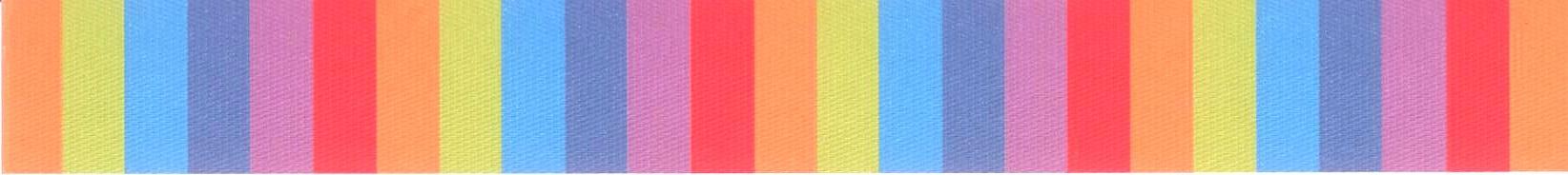 Dimensions of Wellbeing
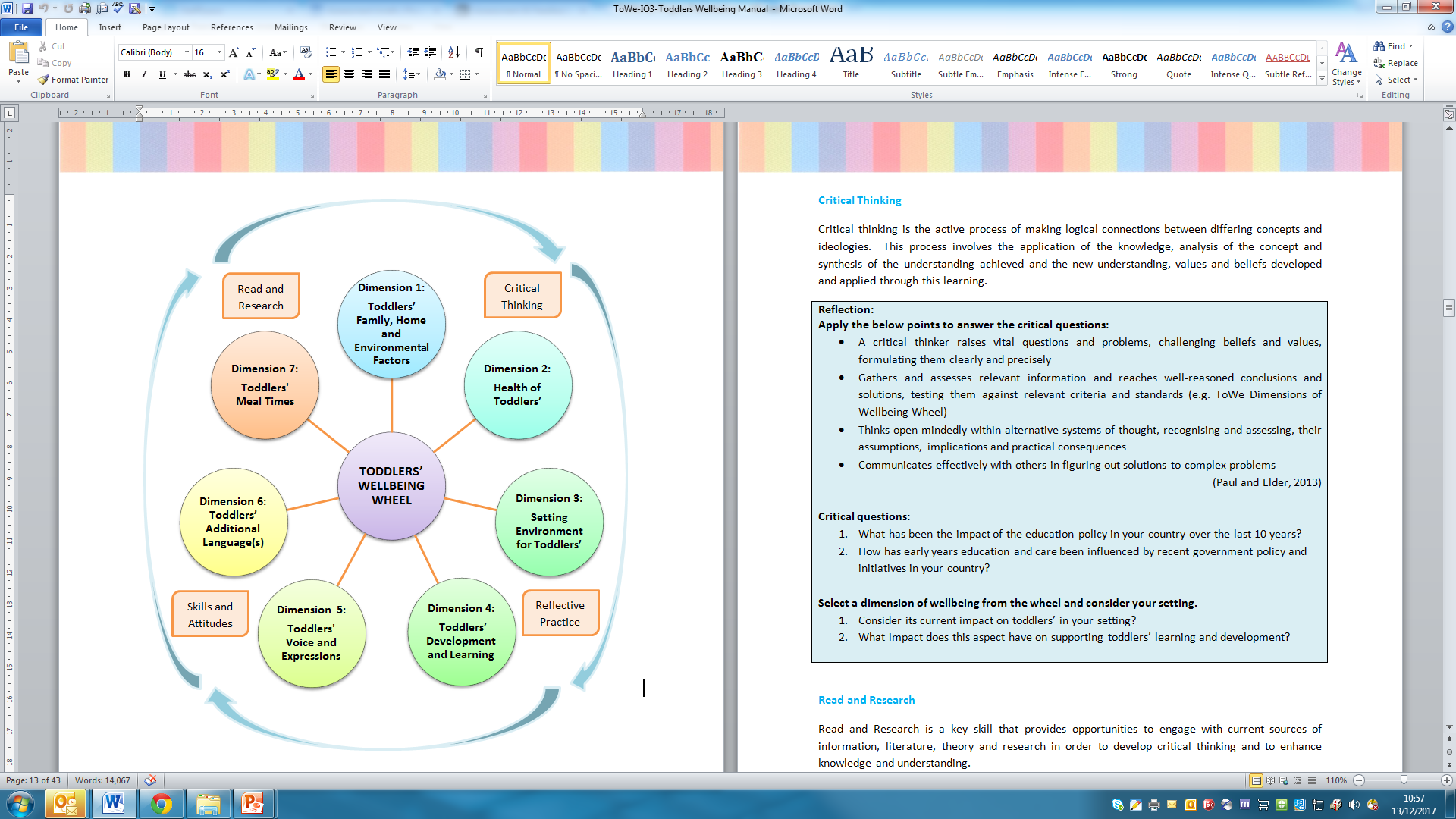 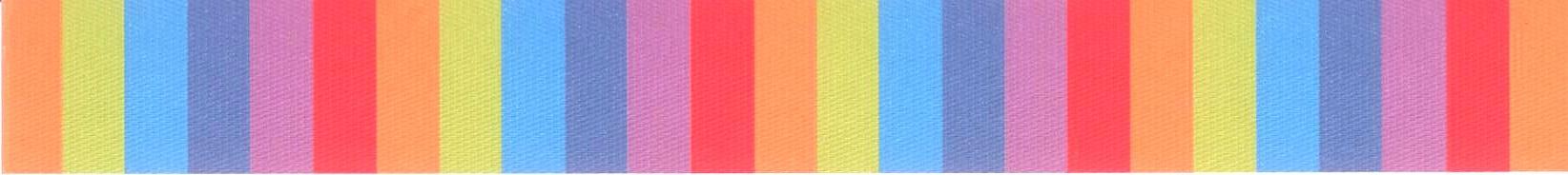 Critical Thinking
Critical thinking is the active process of making logical connections between differing concepts and ideologies.  This process involves the application of the knowledge, analysis of the concept and synthesis of the understanding achieved and the new understanding, values and beliefs developed and applied through this learning.
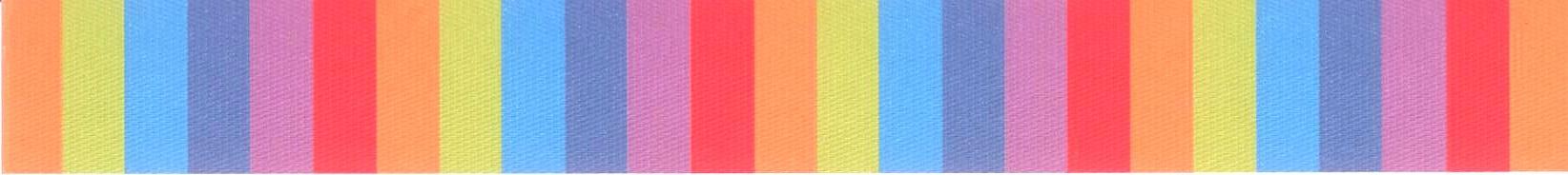 Read and Research
Read and Research is a key skill that provides opportunities to engage with current sources of information, literature, theory and research in order to develop critical thinking and to enhance knowledge and understanding.
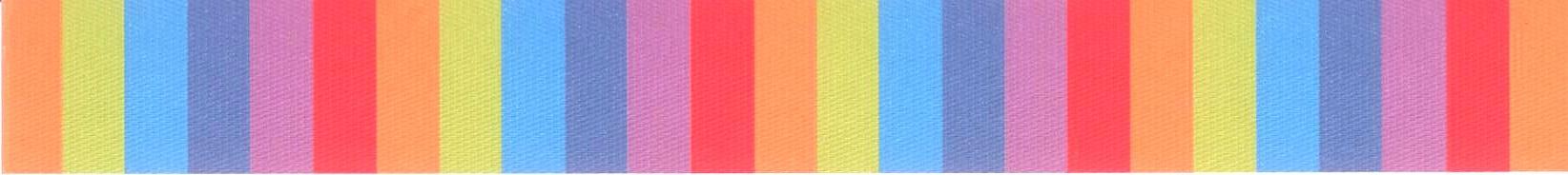 Reflective Practice
Reflective practice is about the thoughtful consideration of experiences and the application of the knowledge gained in practice.   “Reflective thinking is active, persistent, and careful consideration of a belief or supposed form of knowledge in the light of the grounds that support it and further conclusions to which it tends” (Dewey, 1938). 
This is an active process that links to critical thinking and can also be defined as “being willing to engage in continuous self-appraisal and development in order to better understand the reasoning behind a concept and why that concept is held, whereas routine action is guided by tradition, habit and authority” (Sutherland and Dallal, 2008).
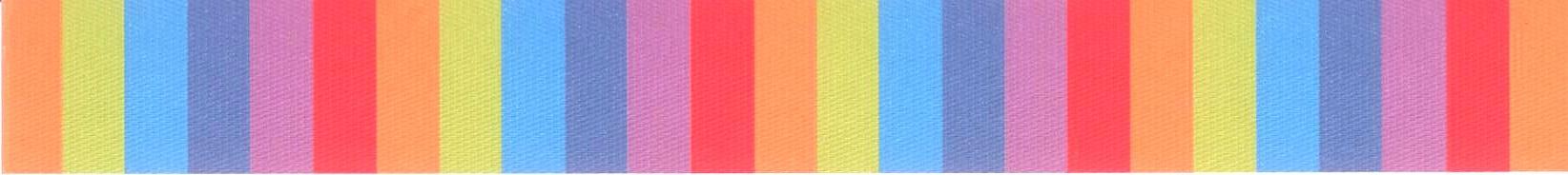 Skills and Attitudes
Skills and attitudes are important in developing positive trusting relationships with toddlers and their families.  The skill in this situation is about having a sound knowledge and understanding of toddlers’ wellbeing, learning and development and the factors that may inhibit this. The attitude relates to the personal principle, values and beliefs that influence how people relate and respond to each other.   The three main building blocks of skills and attitudes for EYPT’s in supporting toddler wellbeing  are first, to empathise by having an understanding of the situation, then to engage with improving the situation and lastly to encourage those around to support with the improvement of the situation.
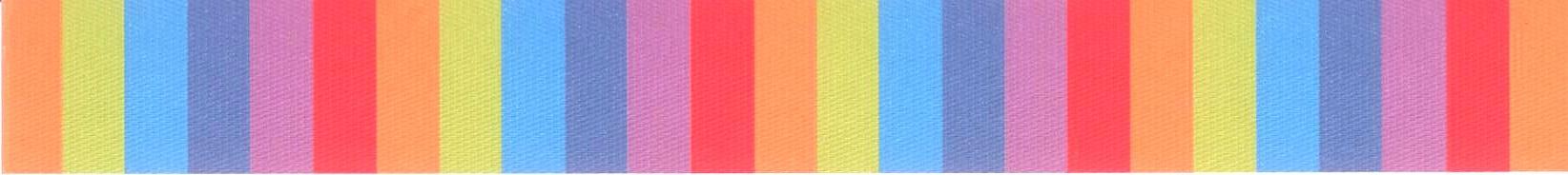 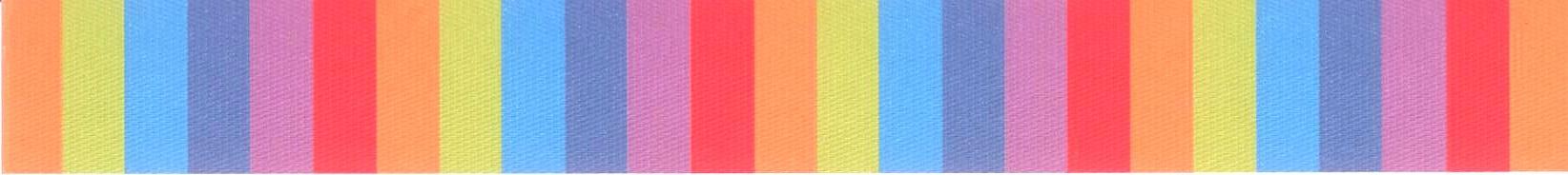 [Speaker Notes: to empathise by having an understanding of the situation, then to engage with improving the situation and lastly to encourage those around to support with the improvement of the situation]
Aim of the Materials, Manuals and Resources
Flexible Materials
It is important that the tools and strategies within the project are not meant as a set programme and a prescriptive package, but are to be used as a flexible and holistic approach that can be adapted to meet the needs of the toddlers within your setting.  The materials aim to aid early years’ practitioners and teachers in developing their knowledge and understanding of wellbeing, providing them with a toolkit of strategies that enable them to be reflective, inspired and innovators of practice.  They aim to  enhance and complement the need for prioritising wellbeing within early years’ settings. 
http://www.toddlerswellbeing.eu/
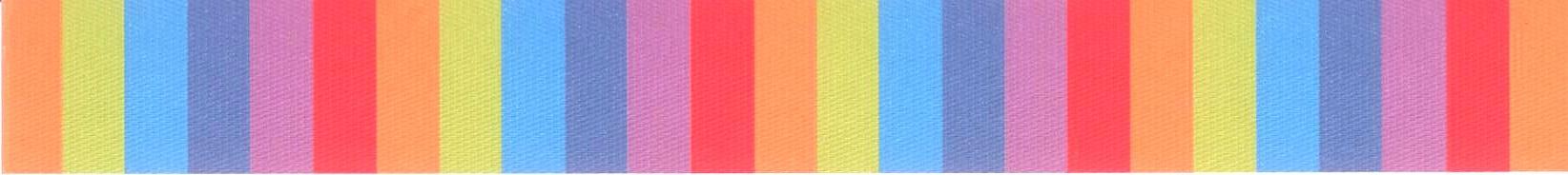 “Every high income country invests in its children: healthy, educated children are better able to fulfil their potential and contribute to society.  By contrast, problems of child development often carry through into adulthood, with the resulting social costs accruing to the next generation” 
(UNICEF, 2017: 4)
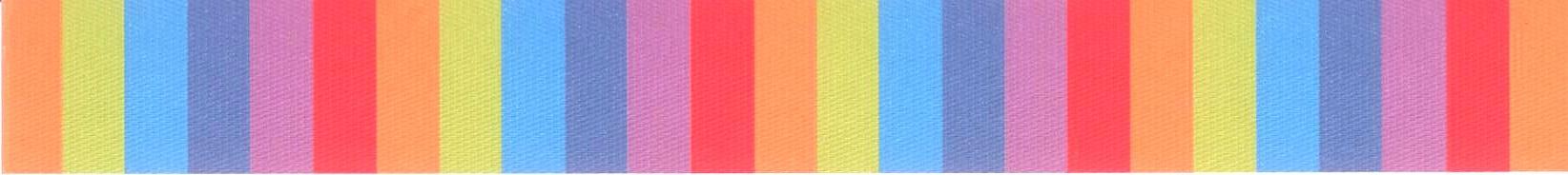 Supporting Toddlers’ Wellbeing in Early Years Settings
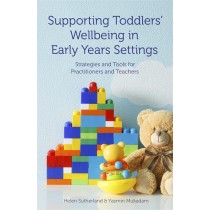 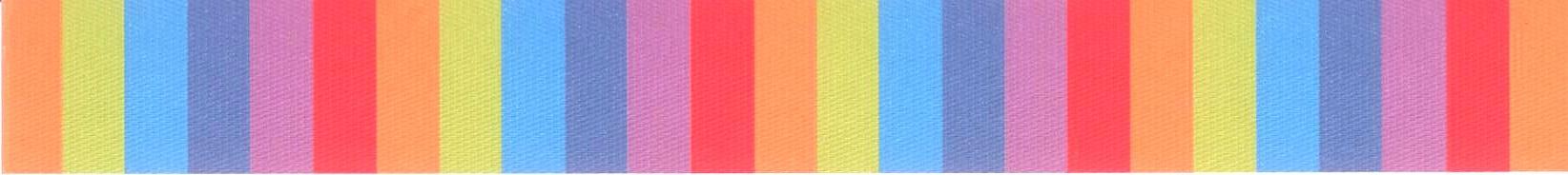 Enjoy the event and hearing first hand how wellbeing can be supported and developed for toddlers
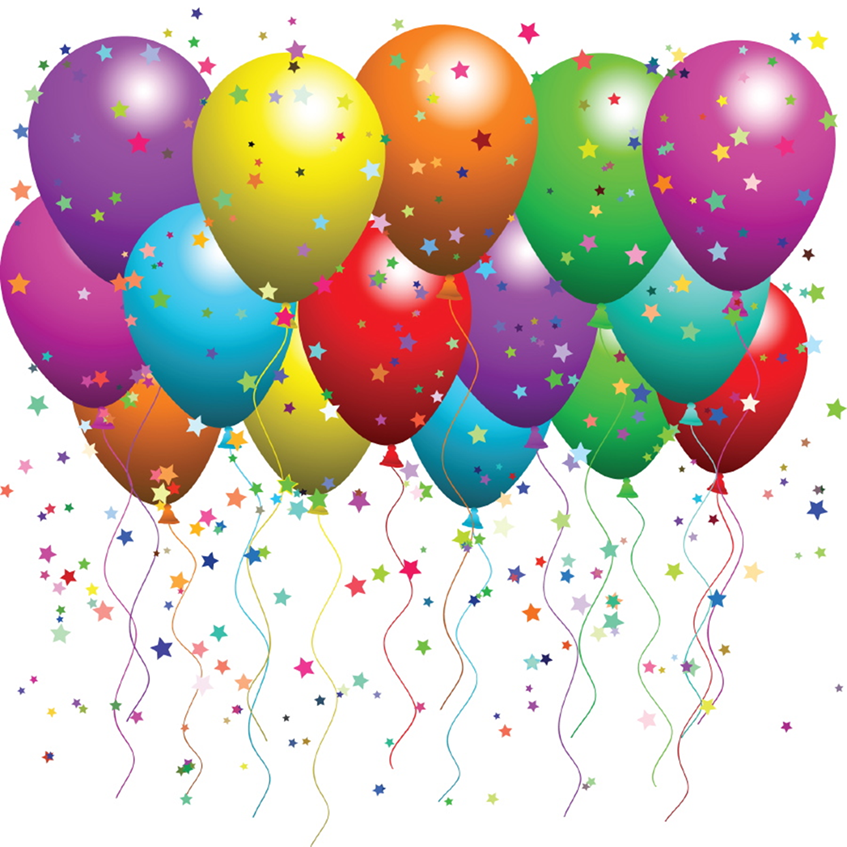 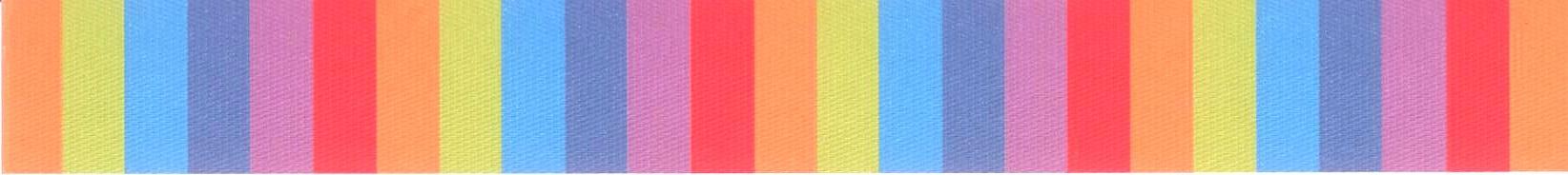